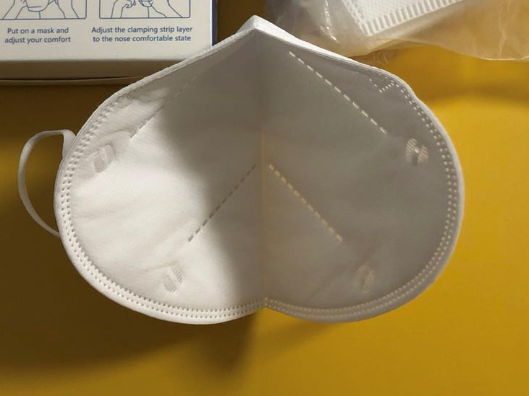 KN95
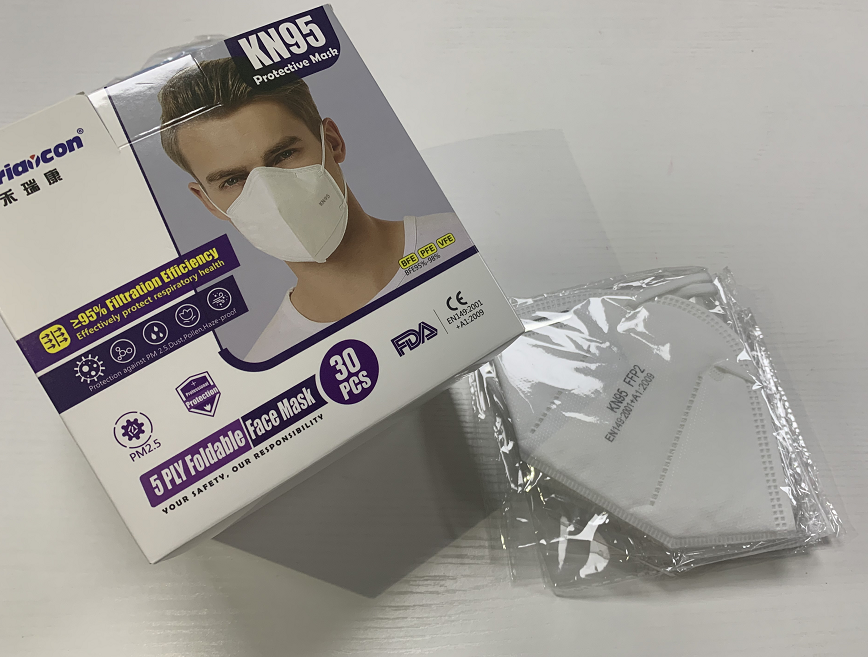 KN95
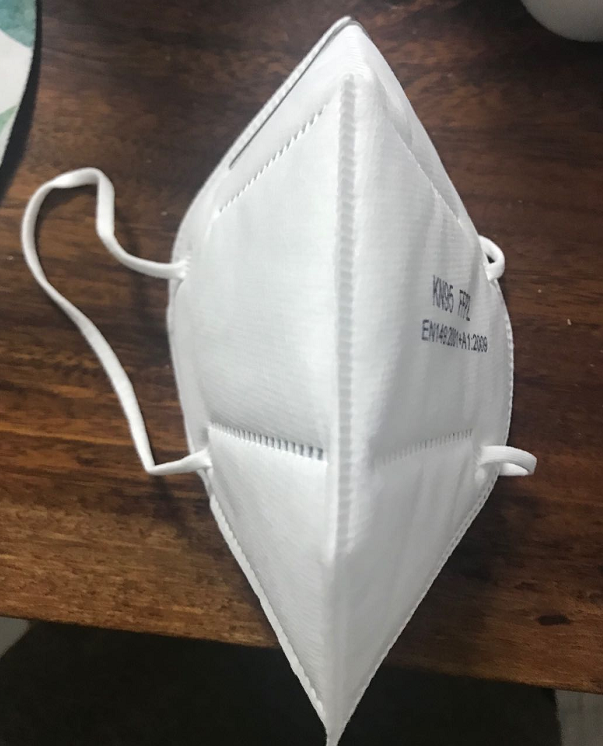 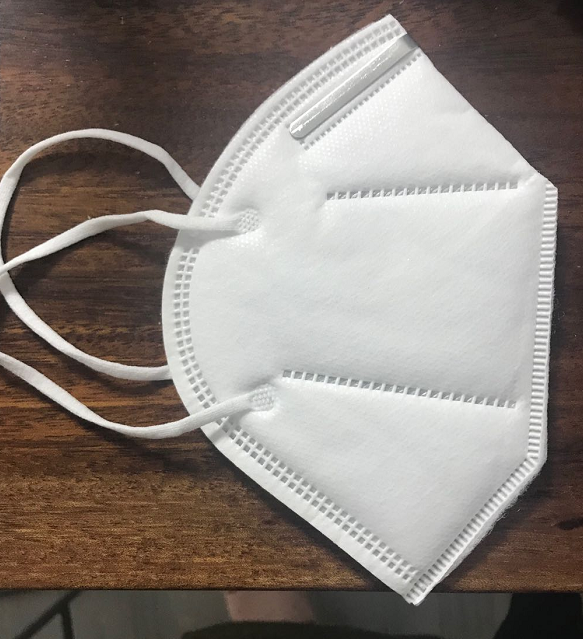 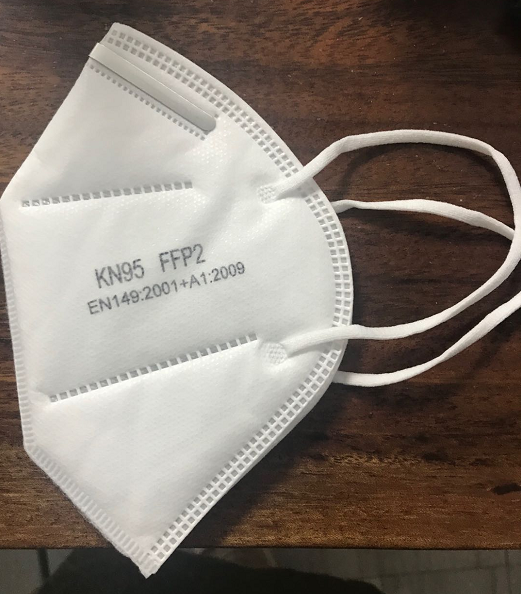 KN95
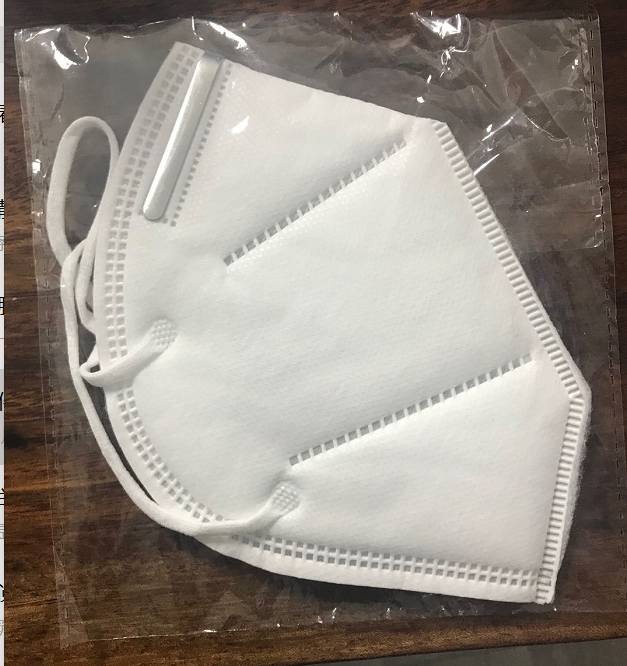